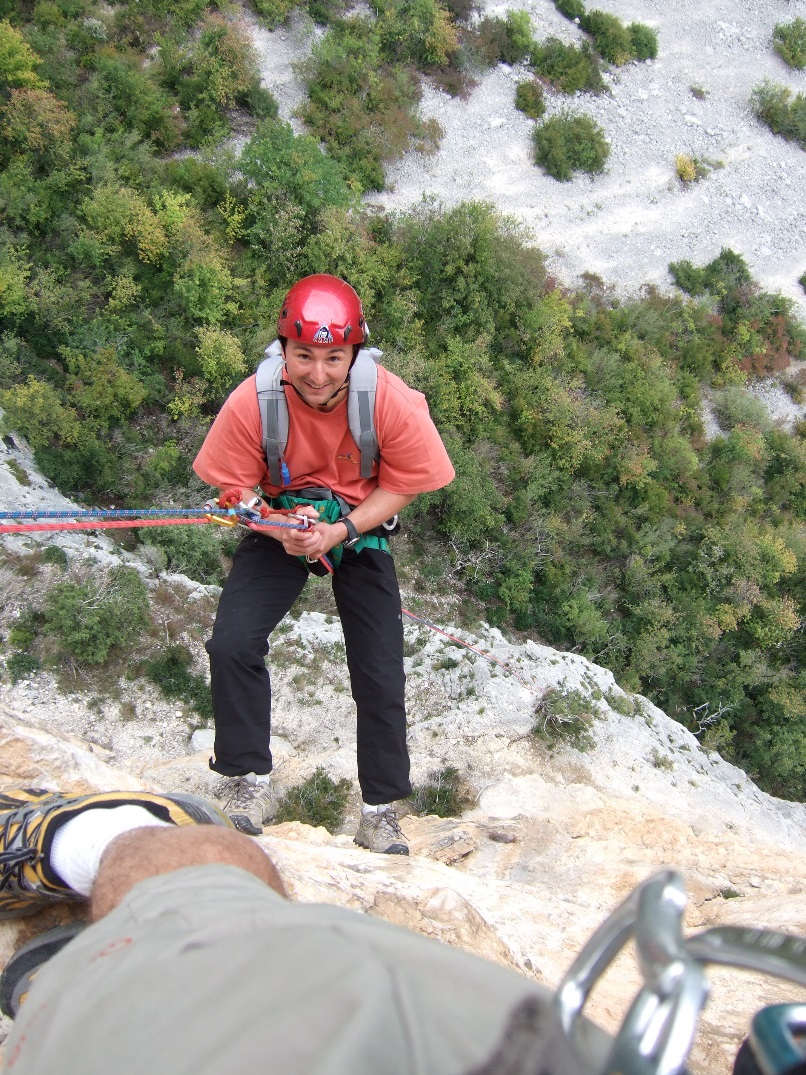 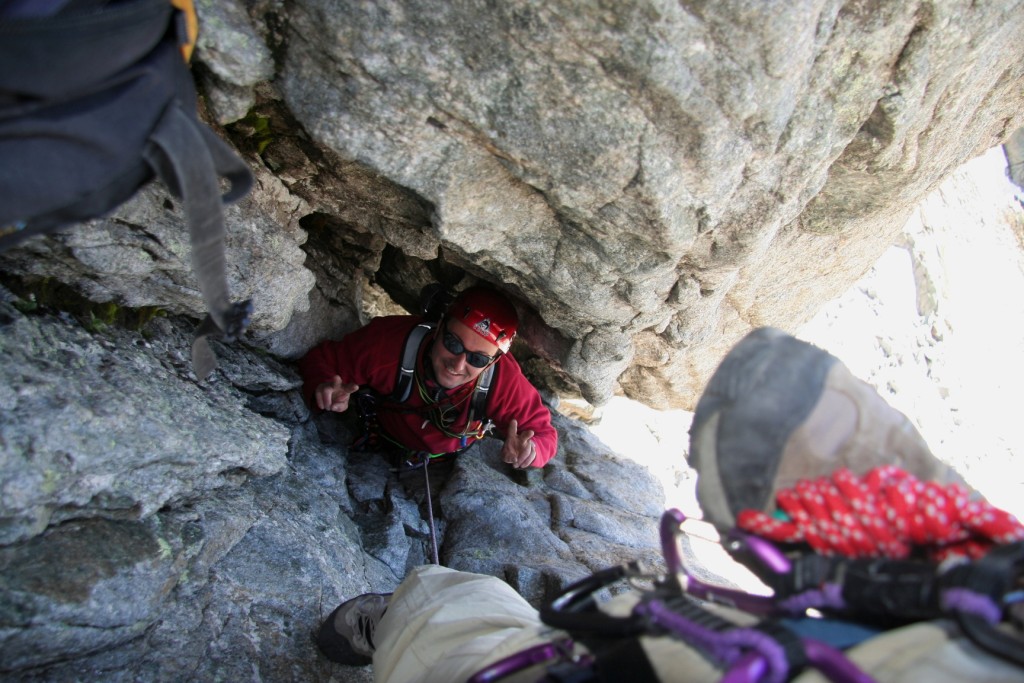 Dans la Dibona, Juin 2009
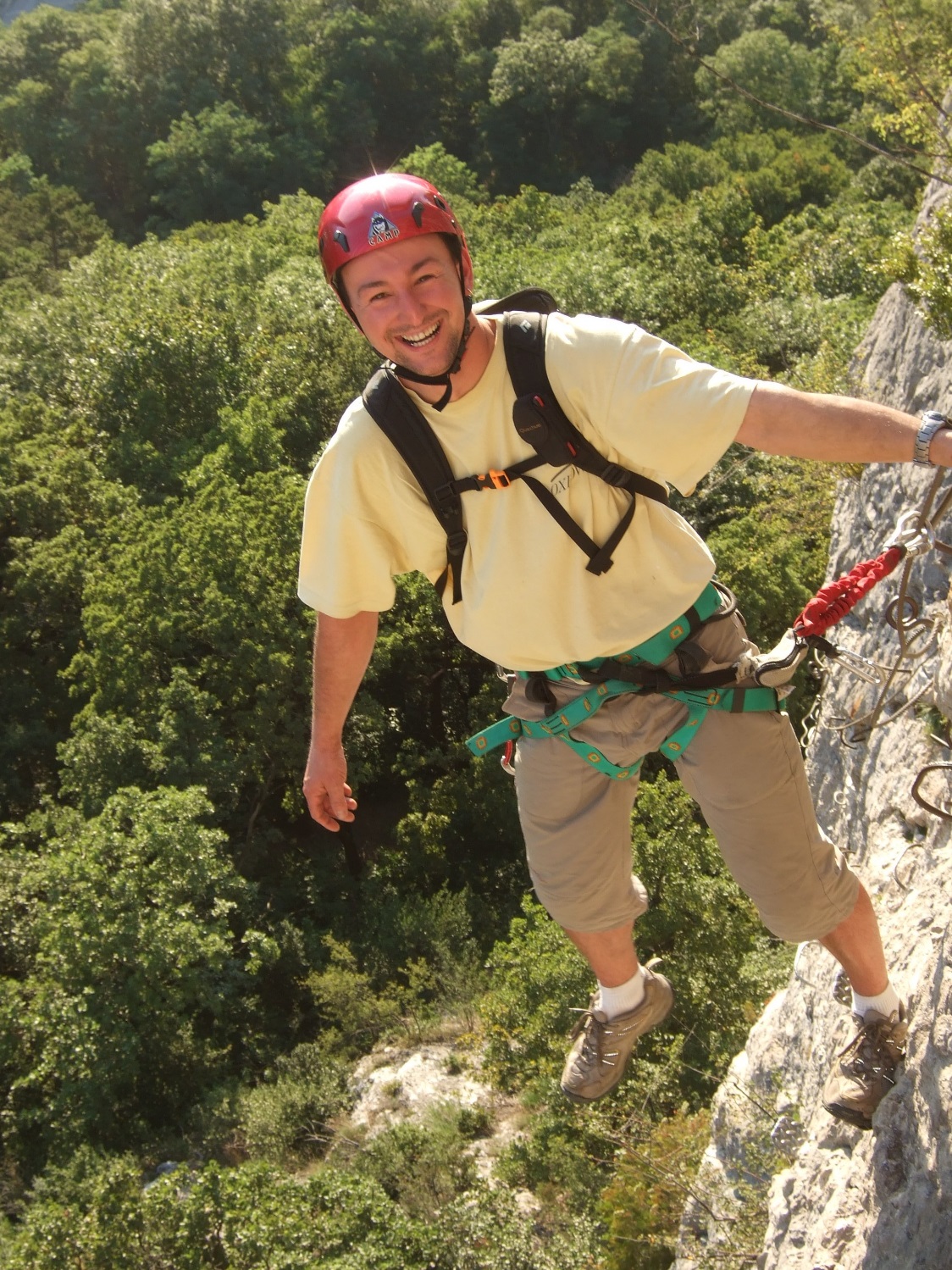 Via ferrata de la Bastille, Août 2008
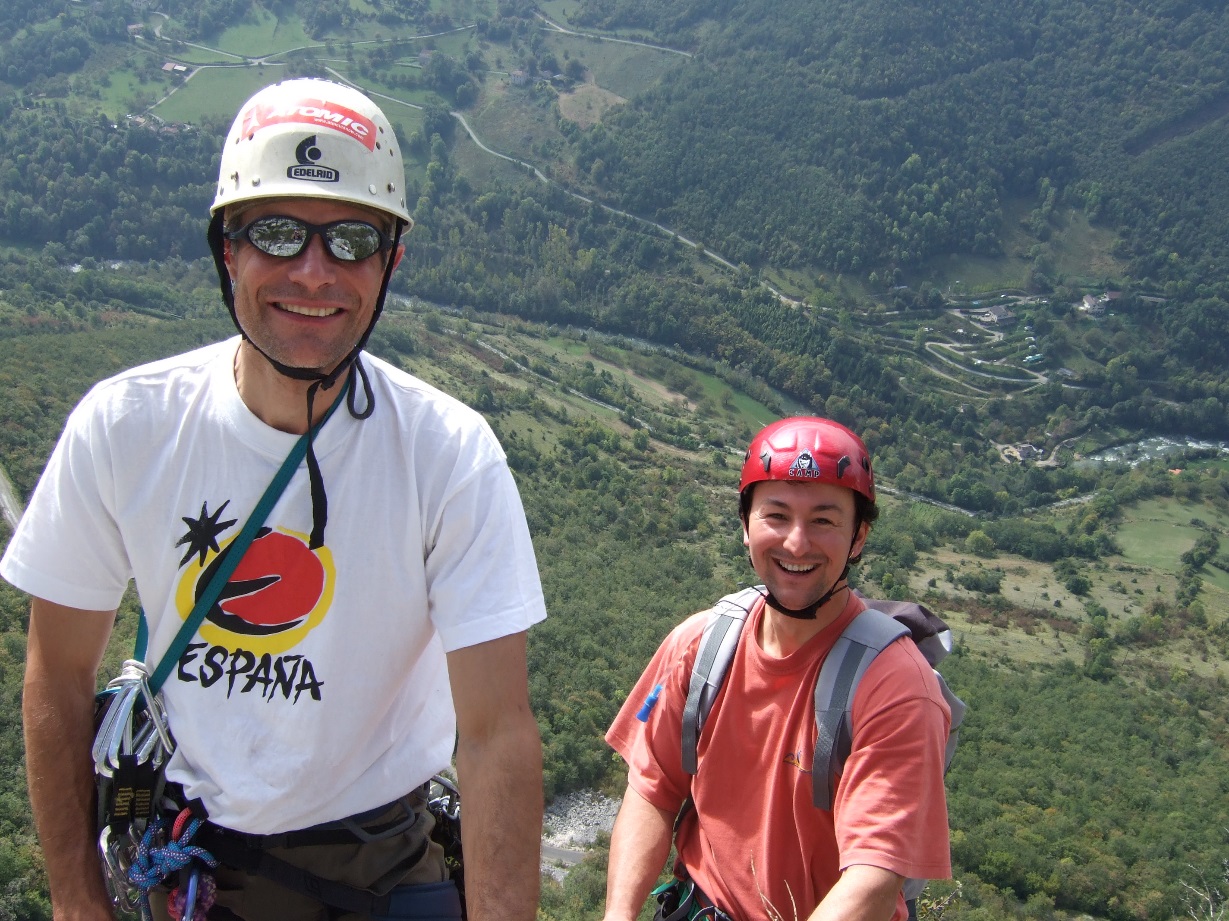 Digitibus – Choranche, Sept 2008